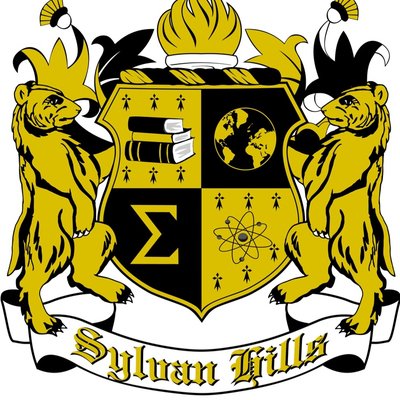 WELCOMESYLVAN HILLS MIDDLE GO TEAM MEETING
Today’s Agenda
Call to Order
Norms
Roll Call
Action Items 
Approval of Agenda 
Approval of Previous Minutes 
Discussion Items 
School Strategic Plan
Information Items/ Announcements
Adjournment
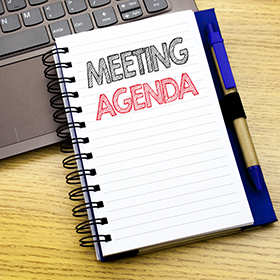 2
Let’s commit to:
Wearing masks and socially distancing
Being present and engaging meaningfully so that we can learn from each other (i.e. Cameras on)
Refrain from using electronic devices unless required to engage in the work
Muting your microphone (VIRTUAL) and minimizing extraneous conversations
Assuming good will
Allowing all voices of the team to be heard
Focusing on the day’s content
Starting and ending on time
Being gracious
GO TEAM MEMBERS 21-22
4
Action Items
.
Action Items
Approval of Agenda
Approval of Previous Minutes
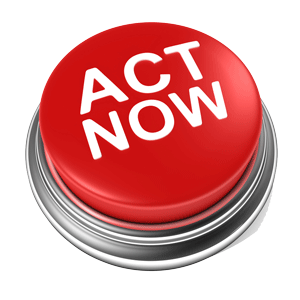 5
DISCUSSION ITEMS
School Strategic Plan
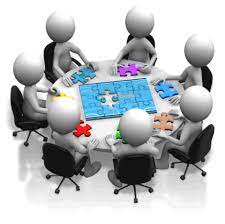 6
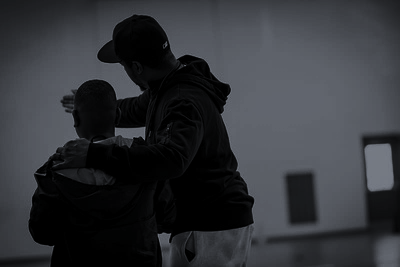 Office of Strategy & Engagement
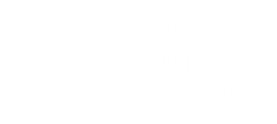 School Strategic Plan Workbook & Template
2022-2025
SYLVAN HILLS MIDDLE SCHOOL
Needs Assessment
SCHOOL NAME
Needs Assessment
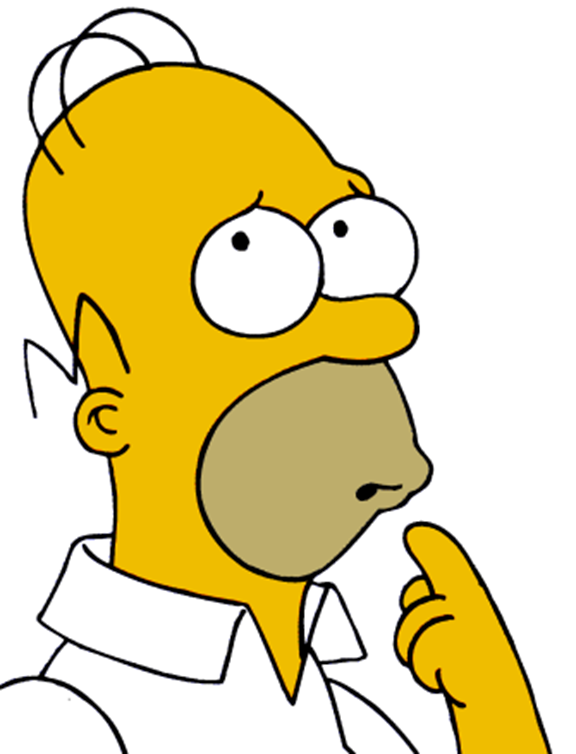 What is our current Vision and Mission?
10
2021-2022 SCHOOL PRIORITIES
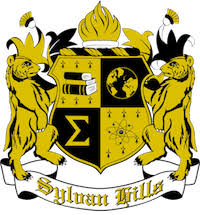 Priority 1
Priority 2
Cultivate a literate community in which students read and write with clarity and fluency across all contents.
Foster a culture of ongoing support for teacher development.
2021-2022 SCHOOL PRIORITIES
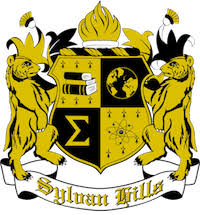 Priority 3
Priority 2
Priority 1
Priority 3
Priority 2
Priority 1
Implications for my Work:
Current Mission and Vision
SHMS MISSION
It is our mission to provide a learning environment that ensures high expectations for all of our scholars through quality instruction, real-world applications and technology that promotes and fosters knowledge and skills.
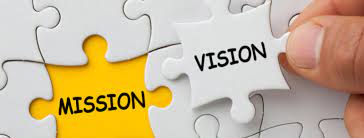 SHMS VISION
Sylvan Hills Middle School will provide a nurturing and safe environment where scholars become critical thinkers, problem solvers, lifelong learners, and productive citizens.
Implications for my Work:
New Mission and Vision
SHMS MISSION
It is our mission to…
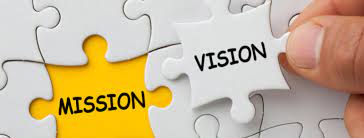 SHMS VISION
Sylvan Hills Middle School will…
Sylvan Hills Middle (Carver Cluster)
Cluster Mission & Vision
District Mission & Vision
School Mission & Vision
With a caring culture of trust and collaboration, every student will graduate ready for 
college and career.

A high-performing school district where students love to learn, educators inspire, families engage and the community trusts the system
Through a culture of collaboration, respect, and trust, the Carver Cluster will enhance and strengthen its overall academic programs while maintaining a sage and nurturing environment that prepares students for college and careers.
The Carver Cluster will produce high-performing, college and career ready students that are globally aware and ready to have a positive impact on society.
It is our mission to provide a learning environment that ensures high expectations for all of our scholars through quality instruction, real-world applications and technology that promotes and fosters knowledge and skills. 

Sylvan Hills Middle School will provide a nurturing and safe environment where scholars become critical thinkers, problem solvers, lifelong learners, and productive citizens.
Signature Program: College And Career Prep
Key Performance 
Measures
School Strategies
School Priorities
Increase students performance on GA Milestones in Reading, Writing, and Math.

Increase student performance on STAR Assessment.

Increase students performance on 4sight reading assessment (quarterly).

Improve performance on district benchmark assessment

Improve NAEP scores (8th grade only)

Increase the number of parents and community members that participate in local and state administered surveys.

Increase TKES evaluation scores

Increase overall CCRPI rating 

Improve students’ attendance

Improve culture and climate ratings
1A. Develop, implement and monitor best writing practices across all contents.  1B.Implement a meaningful literacy/math block (SFA) that includes whole group instruction, flexible small group instruction and literacy work stations.
1C. Develop and implement a Response to Intervention (RTI) plan, beginning with strong first teaching and targeted intervention. 
1D. Implement Definitions of Teaching Excellence 
2A-E. Same as 1B-1F
2F. Implement weekly common assessments
2G. Focus on unit assessment performance
3A. Develop master schedule aligned with student data, needs, and high school course offerings
3B. Offer more courses that will earn high school credits
Cultivate a literate community in which students read and write with clarity and fluency across all contents
Improve students’ mathematics performance
Improve students’ enrollment and success in higher-level classes
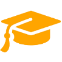 Academic 
Program
Current Strategic Plan
4A. Identify teacher growth opportunities to provide ongoing coaching support.
Communicate clear expectations and feedback to teachers.  
4B. Consistently implement revised teacher induction program for staff new to Sylvan. 
4C. Provide ongoing valuable staff development designed to help staff elevate the rigor in the classroom and  help students utilize higher order thinking, reading and writing skills. 
5A. Establish and maintain incentive program to reward faculty and staff who consistently demonstrate the highest standards of professionalism.
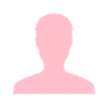 Talent 
Management
Foster a culture of ongoing support for teacher development.
Recruit and maintain highly talented faculty/staff trained in researched-based best for developing the total middle school student (academically, socially, and emotionally)
6A. Build relationships between school leadership/staff and partner leadership in order to better serve the needs of the Sylvan Hills community.
6B. Strengthen family and community support to increase parent involvement. 
6C. Establish and maintain communication with the community about formal and diverse engagement opportunities at Sylvan Hills. 
6D. Offer ongoing surveys to students, staff, and parents to determine needs and current awareness of existing programs and community resources.
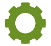 Systems &
Resources
7A. Implement Social Emotional Learning (SEL) daily.
7B. Utilize the services of the Northstar Psychological Services and other providers to assist students/families.
7C. Create a culture to support and encourage our students to behave in a positive manner where they all can learn and feel protected in a safe and orderly environment
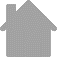 Culture
Engage all facets of the community as partners and align people and resource to maximize impact.
Provide increased teaching and learning opportunities for all staff and students.
School Name
Mission
Vision
SMART Goals
Increase the percent of students in grades 6-8 scoring proficient or above on the MATH GMAS  by 3% from 22% to 25% by June 2022.
Increase student attendance (CCRPI) from 39.2% to 90% by June 2022.
TBD
Increase the percent of students in grades  6-8 scoring proficient or above on the  ELA GMAS by 3% from 18% to 21% by June 2022.
New Strategic Plan Template
School Strategies
APS Strategic Priorities & Initiatives
School Strategic Priorities
1A. tbd
1B. tbd
1C. tbd
1.
2.
3.
Fostering Academic Excellence for All
Data
Curriculum & Instruction
Signature Program
Building a Culture of Student Support
Whole Child & Intervention
Personalized Learning
TBD: tbd
TBD: tbd
Equipping & Empowering Leaders & Staff
Strategic Staff Support
Equitable Resource Allocation
TBD: tbd
Creating a System of School Support
Collective Action, Engagement & Empowerment
TBD: tbd
16
Mission It is our mission to provide a learning environment that ensures equity, collaboration, trust and high expectations for all scholars through quality instruction, real-world applications and technology that promotes and fosters knowledge and skills.
Vision  Sylvan Hills Middle School will provide a nurturing and safe environment where scholars become critical thinkers, problem solvers, lifelong learners and productive citizens.
Sylvan Hills Middle School
SMART Goals
Increase the percent of students in grades 6-8 scoring proficient or above on the MATH GMAS by 3% from 22% to 25% by June 2022.
Increase student attendance (CCRPI) from 39.2% to 90% by June 2022.
Increase the percent of students that have an opportunity to engage in STEM related activities throughout the school day.
Increase the percent of students in grades 6-8 scoring proficient or above on the ELA GMAS by 3% from 18% to 21 % by June 2022.
School Strategies
APS Strategic Priorities & Initiatives
School Strategic Priorities
1A:  Implement and maintain a Response to Intervention (RTI) Plan that emphasizes strong teaching and targeted intervention.
1B: Identify target students for additional academic support beyond regularly scheduled classes. 
1C: Implement APS 5 and other research-based best practices.
2A-C: Same as 1A-C
3A: Develop master schedule aligned with student data, needs, high school course offerings and STEM curriculum, including Algebra 1.  
3B: Offer more courses that will earn high school credits.
1. Improve students’ reading/language arts/writing performance
2. Improve students’ mathematics performance
3. Increase the number of students enrolled in higher level  and STEM classes
Fostering Academic Excellence for All
Data
Curriculum & Instruction
Signature Program
4A: Establish streamlined process for students to reflect upon and track individual data and progress.
4B: Hold quarterly goal setting conferences.
4C: Provide celebratory experiences for students to incentivize growth.
4. Regularly engage students in research and reflection on personal data and growth
Building a Culture of Student Support
Whole Child & Intervention
Personalized Learning
5A: Consistently implement standards and expectations for high quality performance for faculty/staff.
5B: Consistently implement revised teacher induction program for staff new to Sylvan.
5C: Maintain incentive program to reward faculty/staff who consistently demonstrate the highest standards of professionalism.
6A: Provide ongoing valuable staff development designed to help staff elevate the rigor in the classroom and help students utilize higher order thinking, reading and writing skills.
Equipping & Empowering Leaders & Staff
Strategic Staff Support
Equitable Resource Allocation
5. Recruit and maintain highly talented faculty/staff trained in researched-based best practices for developing the total middle school student (academically, socially and emotionally)
6. Provide ongoing professional learning and development opportunities for all faculty/staff
Creating a System of School Support
Collective Action, Engagement & Empowerment
7A: Maintain user-friendly and current communication practices and protocols.
7B: Identify a staff member to serve as community and partnerships liaison and lead Family Engagement committee
8: Actively seek community partners to provide additional resources of support  for student academic growth and whole child development.
7. Consistently inform and engage school families, community and partners
8. Continuously align people and resources to maximize impact.
17
ANNOUNCEMENTS!
No School Monday, January 17th in honor of MLK Day

Beyond the Day Tutorial Program will begin on January 20th (4:30 PM -5:30 PM) on Tuesday’s & Thursday’s
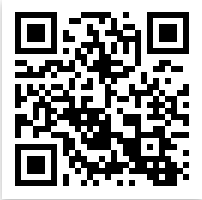 @apssylvanhillsms
https://www.atlantapublicschools.us/Page/4020
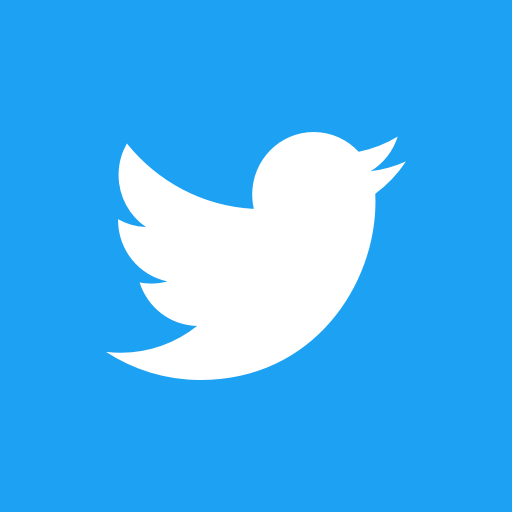 Connect with US!
@apssylvanhills
Questions?
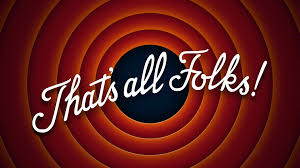 Feedback?
Concerns?